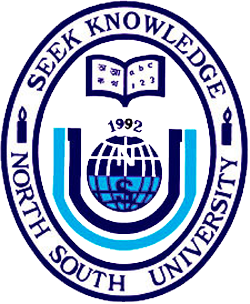 WELCOME
Entrepreneurship
(MGT368)
CONTACTS
MAHTAB MUNTAZERI
Lecturer,
School of Business & Economics,
North South University.
Office: NAC711
Consultation Hour : TBA
Email: mahtab.muntazeri@northsouth.edu
Website: http://mahtab-nsu.weebly.com
Course Readings
Text book
Course Evaluation
Grading Policy
Grading Policy
YOUR GRADE IS YOUR ACHIVEMENT. ABSOLUTELY BASED ON YOUR PERFORMANCE, NOTHING ELSE.
Policies to follow…
Attendance & Participation- Three missed classes will be excused. 1 mark will be deducted for each missed class after that.
Quizzes- 2 out of 2.
Group Project- A comprehensive business plan.
Deadlines- Must be maintained strictly.
Make-up Exam- Only extreme situations might be “considered”. Any make-up taken will be comprehensive.
Etiquette-  Please be quiet during lectures unless, of course, class participation is required. And be punctual.
Policies to follow…
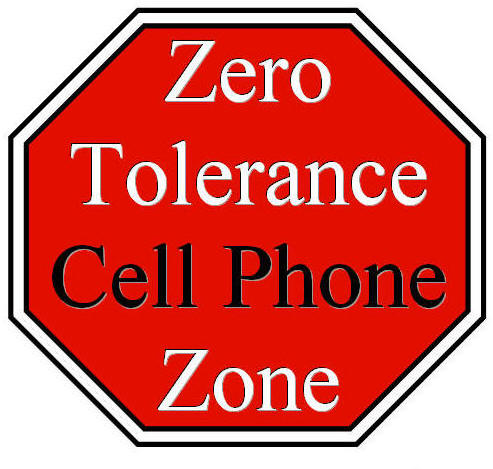 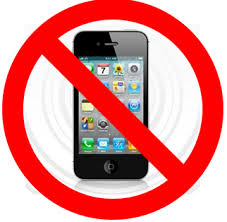 What is “Entrepreneurship”?
[Speaker Notes: Consists of all profit-seeking activities and enterprises that provide goods (tangible items) and services necessary to an economic system 
1. Provides the means through which standards of living improve
2. An exchange between a buyer, who recognizes the need for a good or services, and a seller, who receives money for the good or service
3. Provides profits or rewards for businesspeople, who take risks in blending people, technology and information to create and market want-satisfying goods and services
4. Businesspeople also recognize social and ethical responsibilities to employees, customers, suppliers, competitors, government and the general public]
What is an ‘Entrepreneur’
An individual who takes initiative to bundle resources in innovative ways and is willing to bear the risk and/or uncertainty to act.

Being an entrepreneur today:
Involves creation process.
Requires devotion of time and effort. 
Involves rewards of being an entrepreneur. 
Requires assumption of necessary risks
ANY QUESTION ??
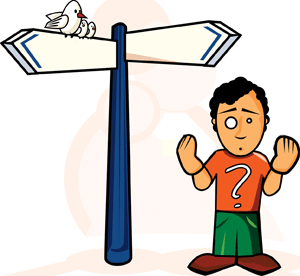 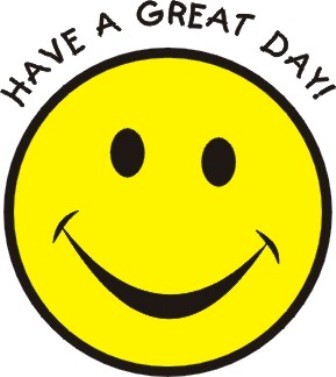